新港素園的社會處方箋
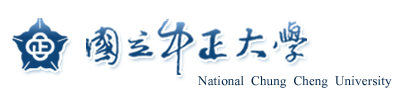 樣張
臨 時 識 別 證
臨 時 識 別 證
有效日期：112年10月26日
會議地點:國立中正大學法學院1F大法庭
一、車輛進入校園請出示此證，以利辨識。
二、入校後務必將此證置於「駕駛座前擋風玻璃」。
三、請將車輛停放車格內，且不得占用單位主管、
        身心障礙者、卸貨之專用車位，以免受罰。
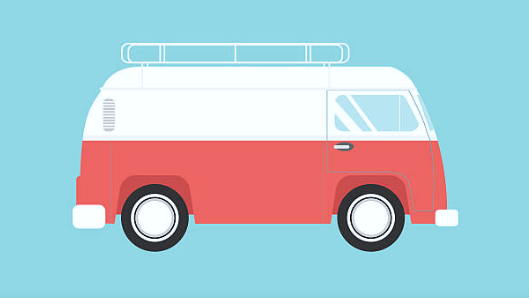 活動地點
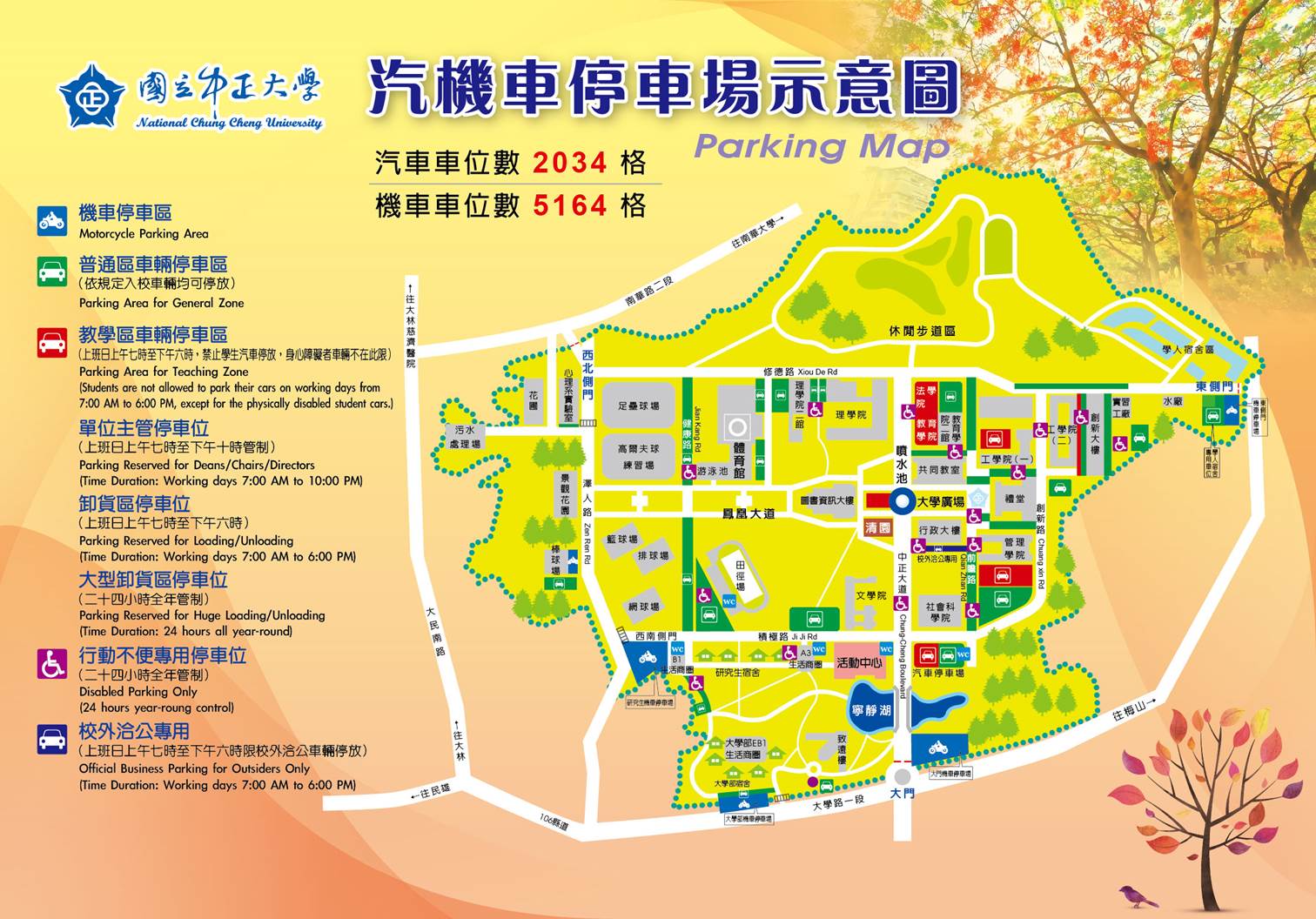 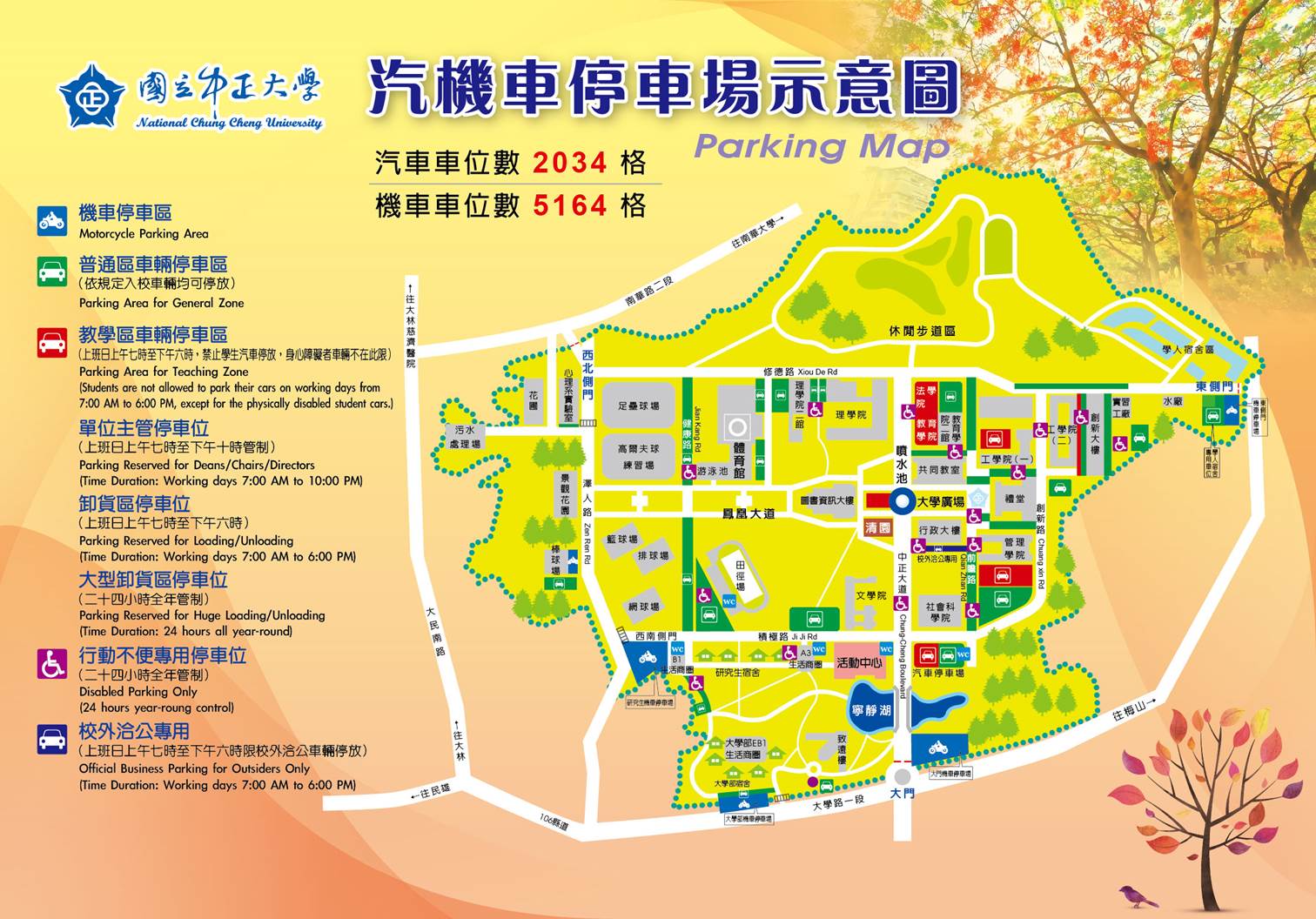 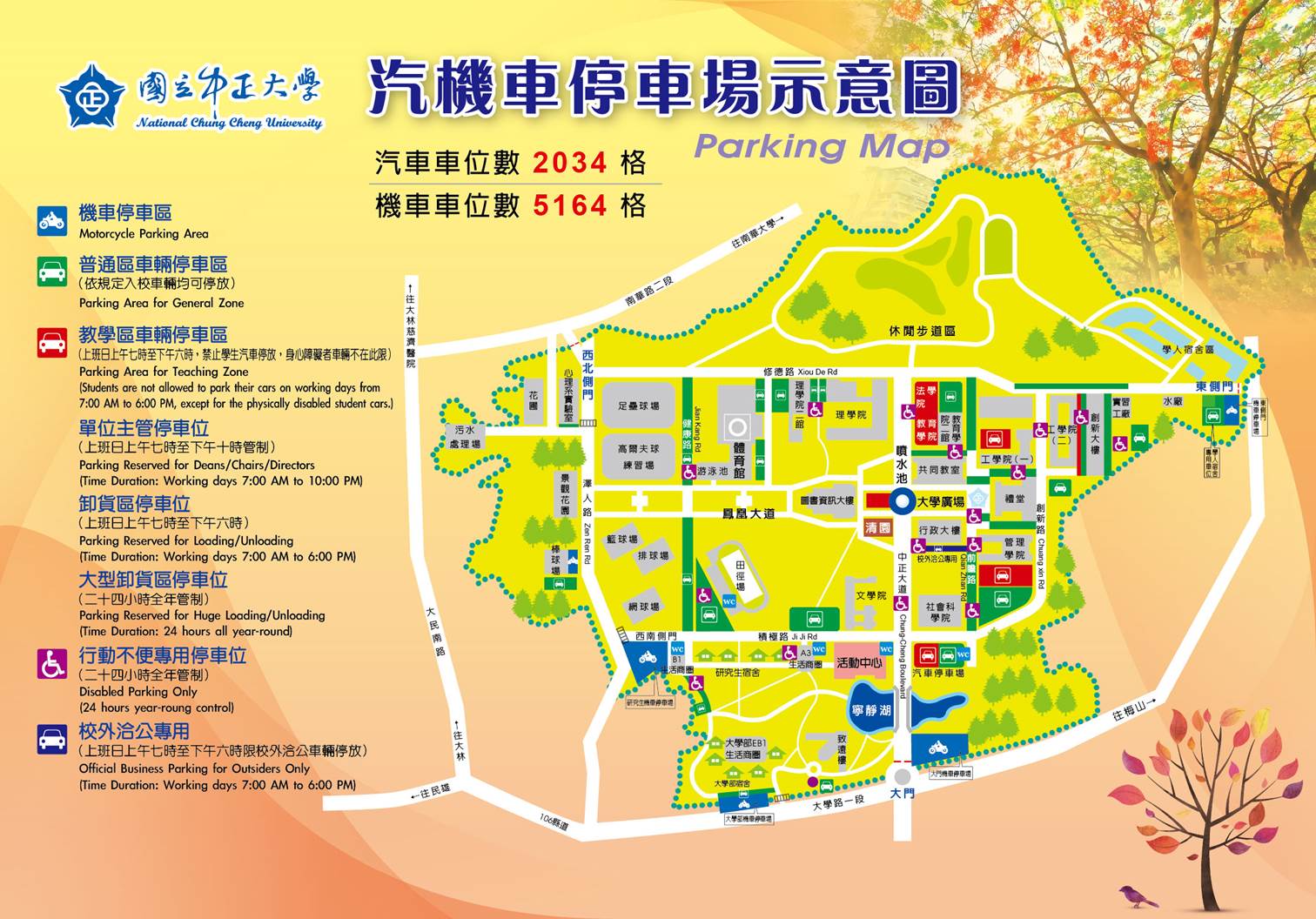 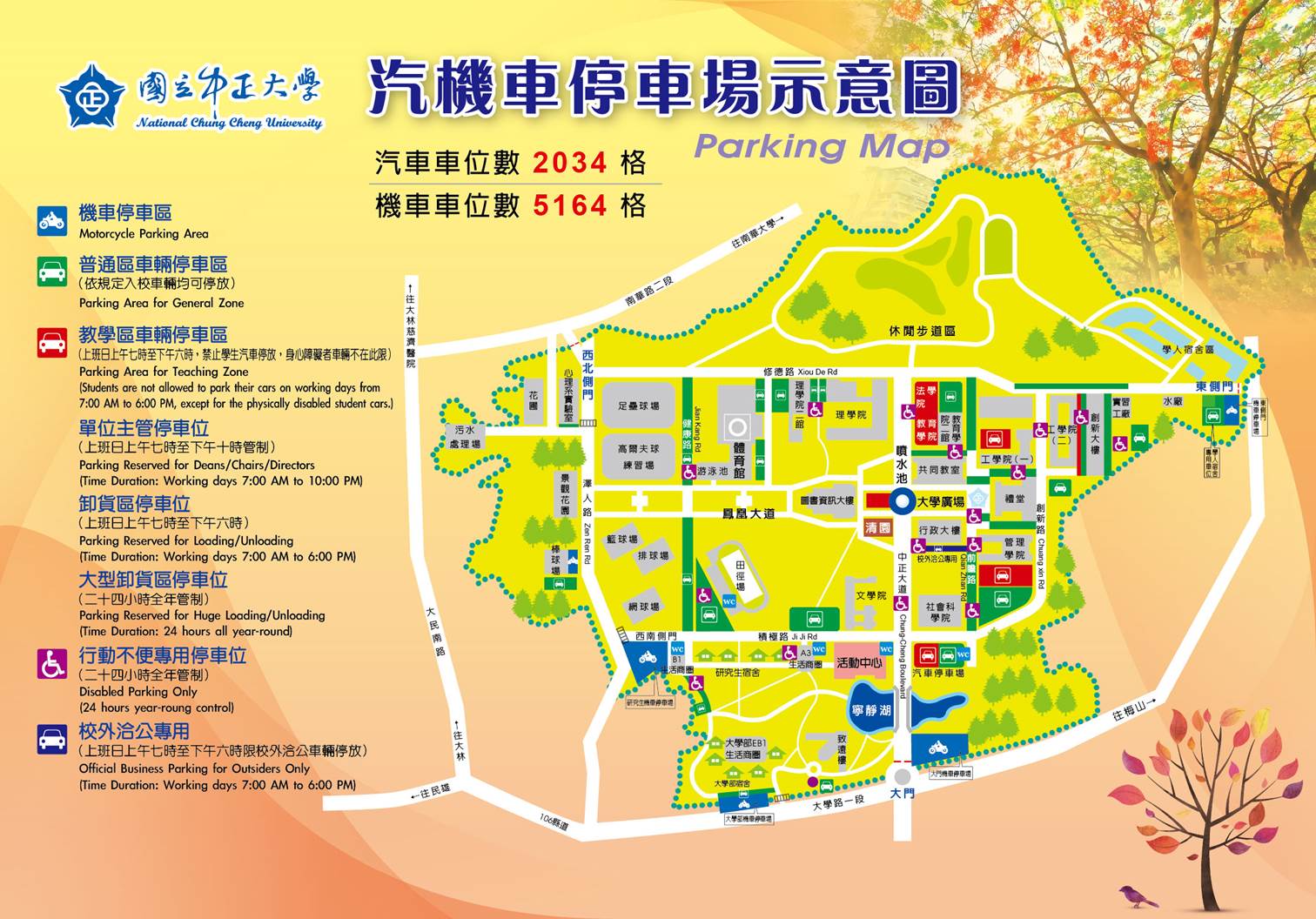 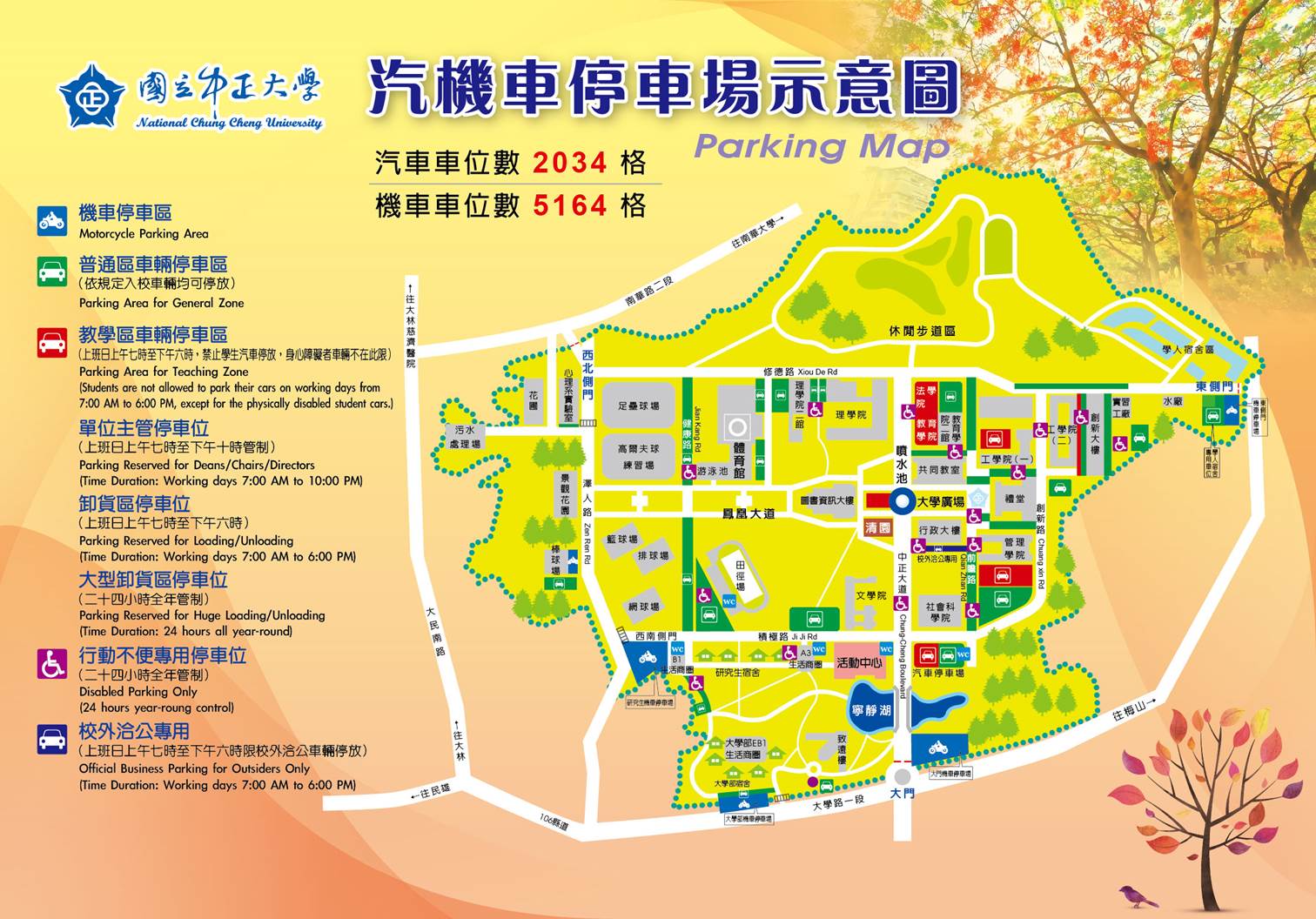 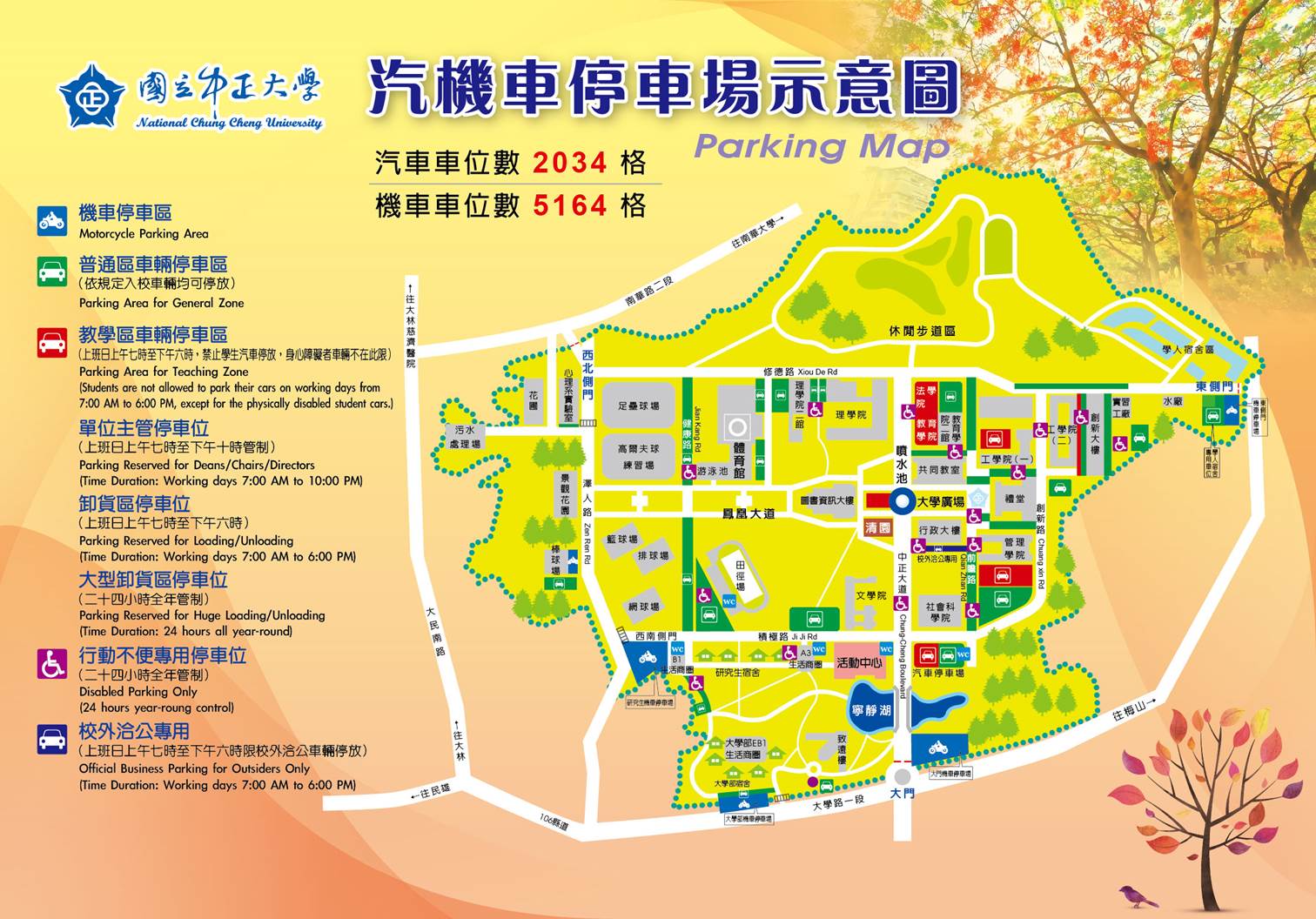 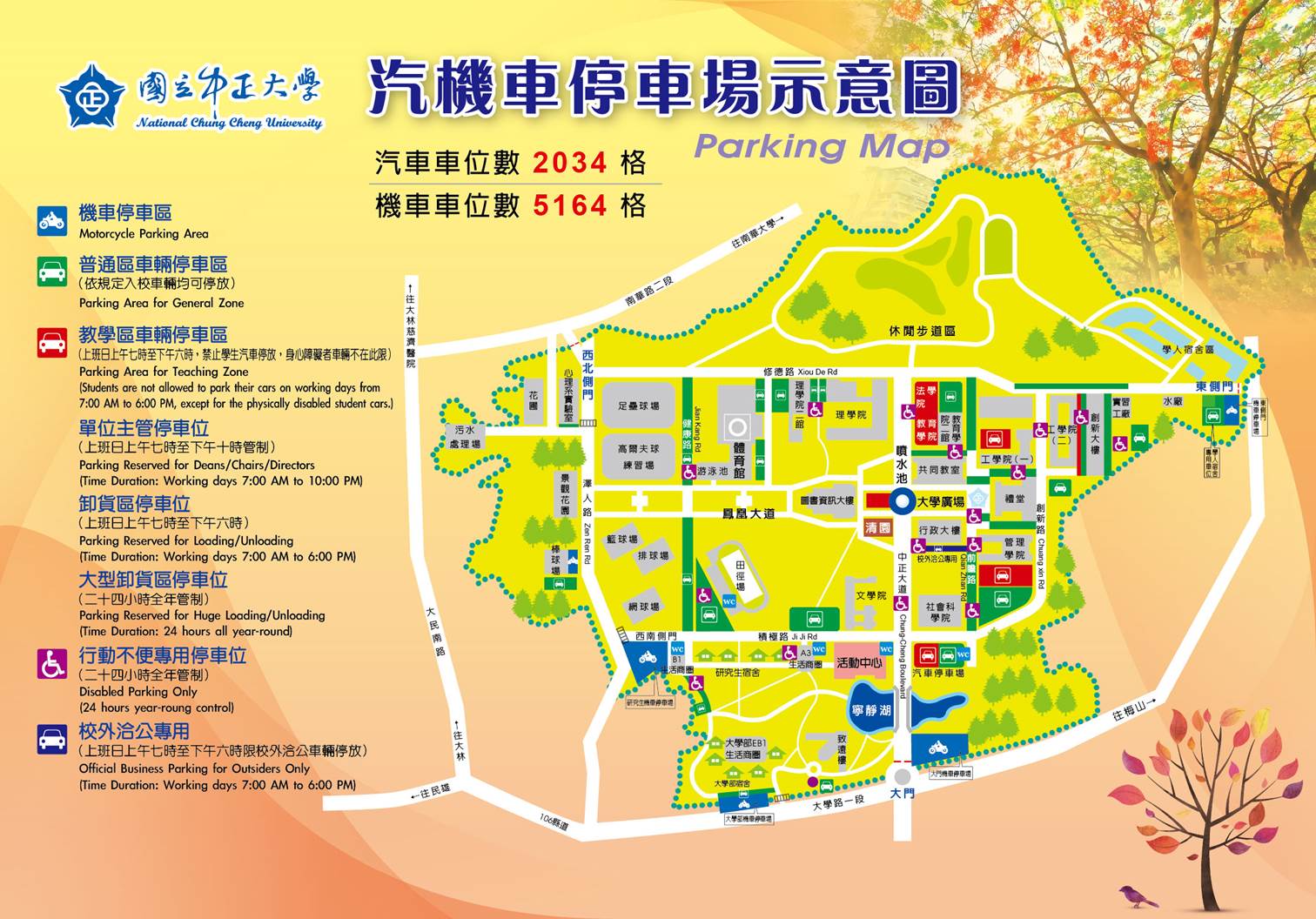 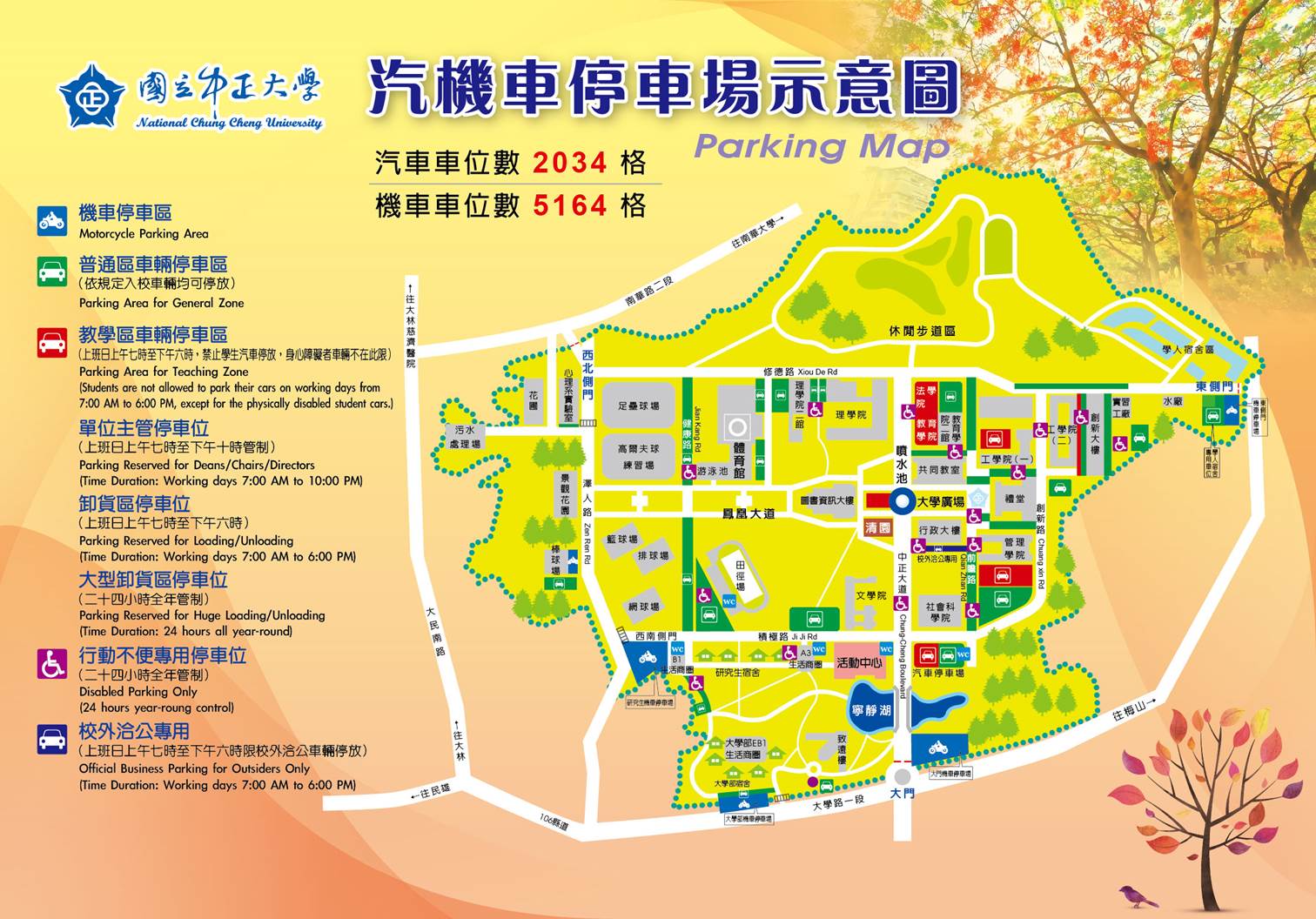 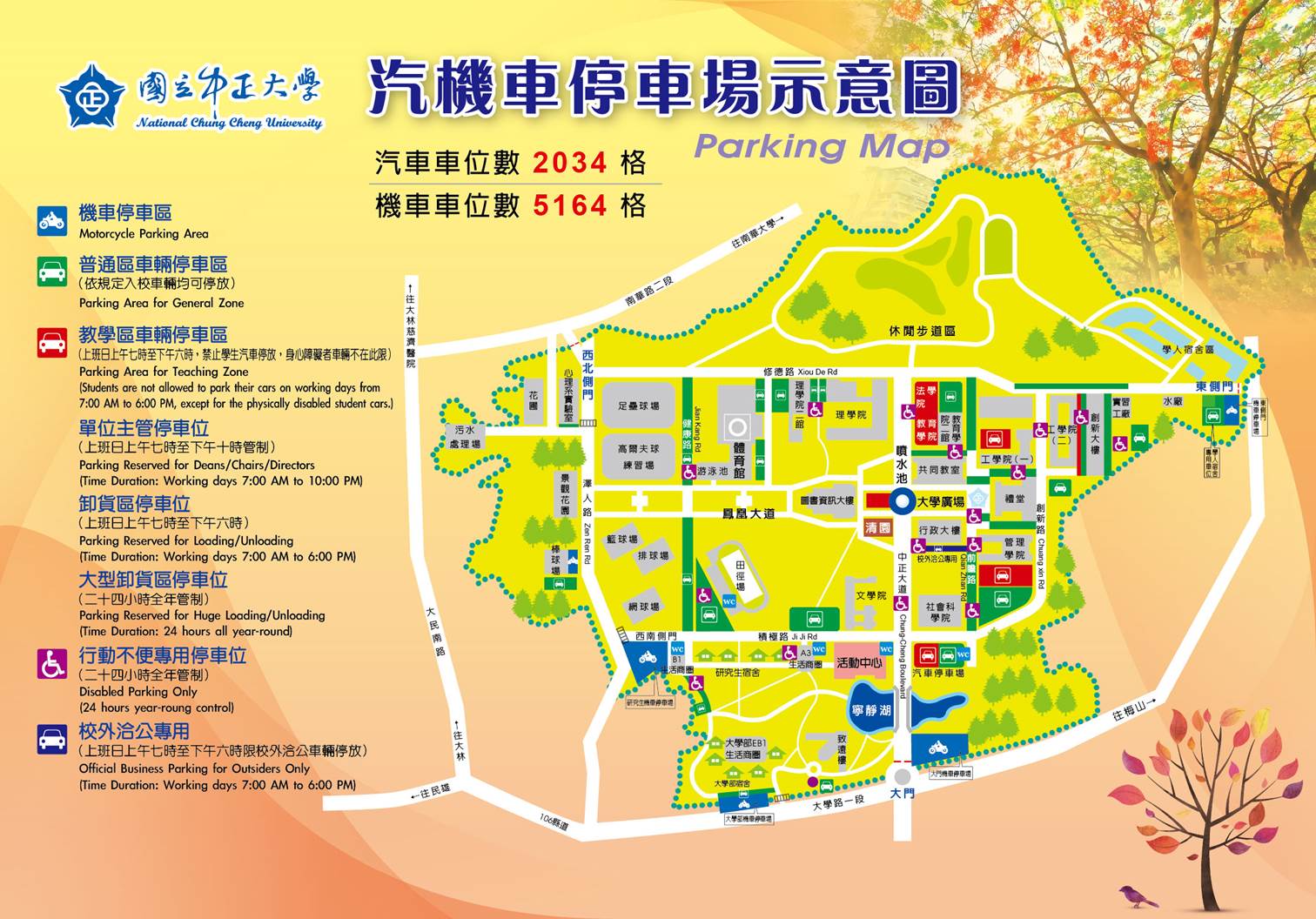 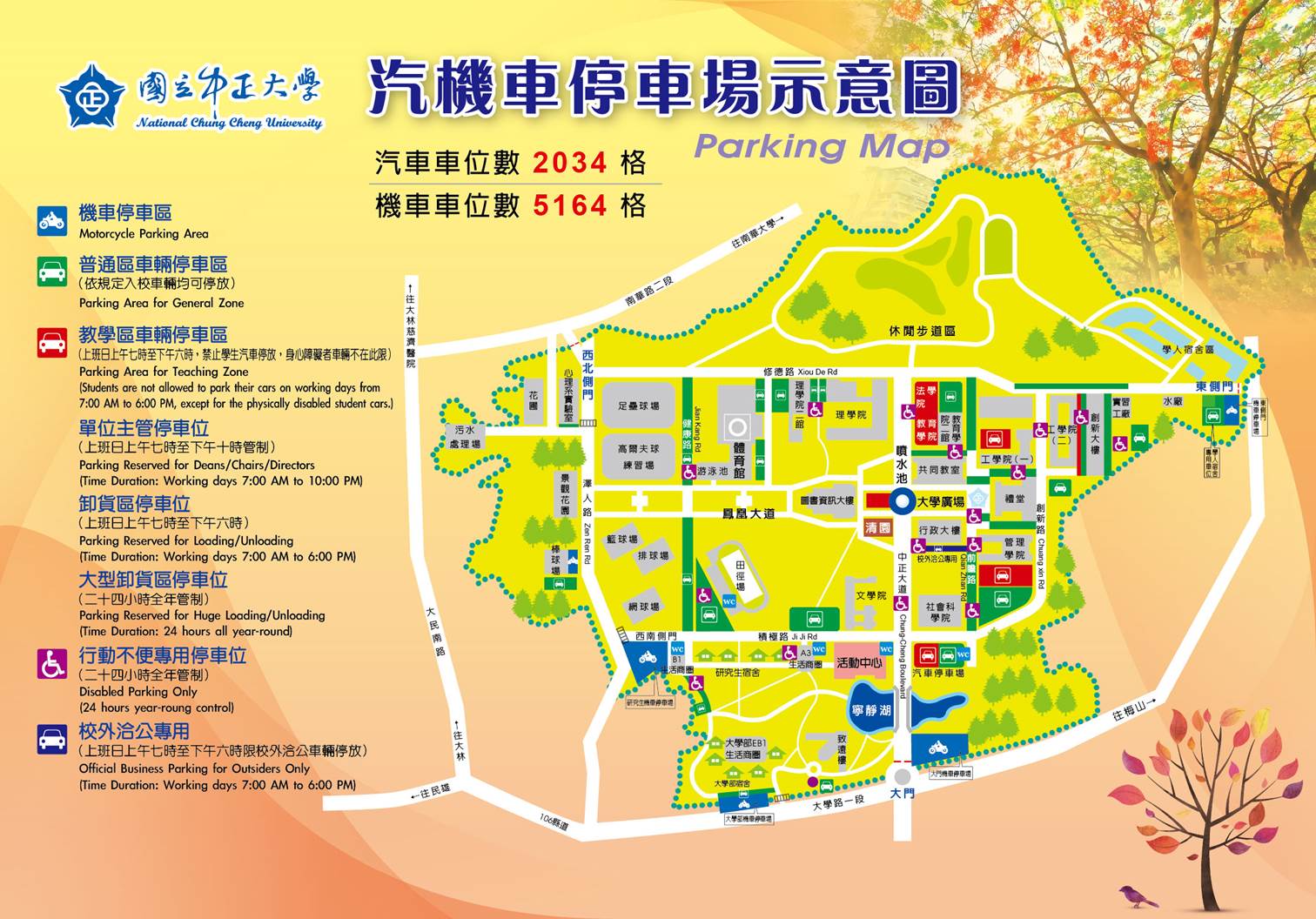 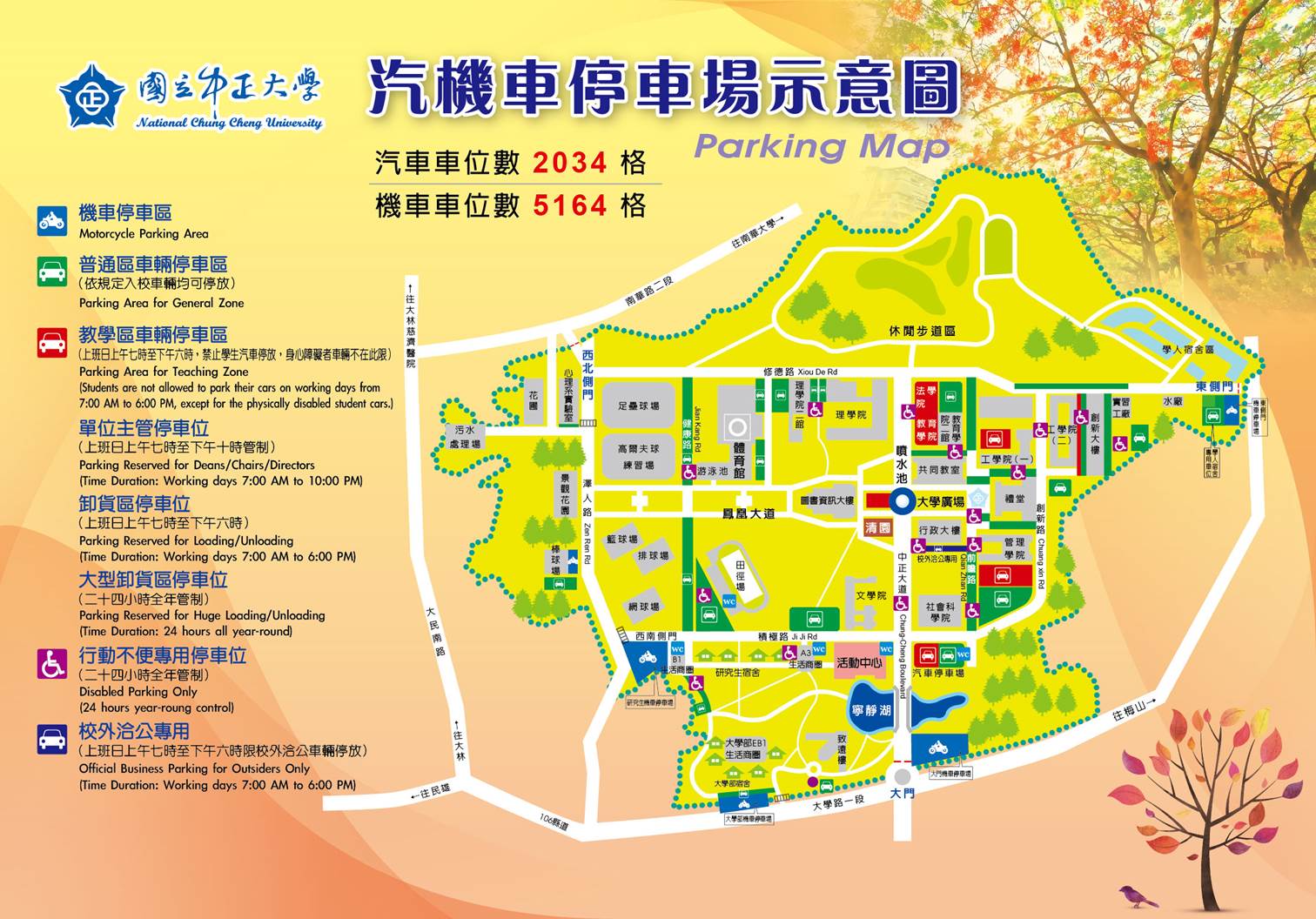 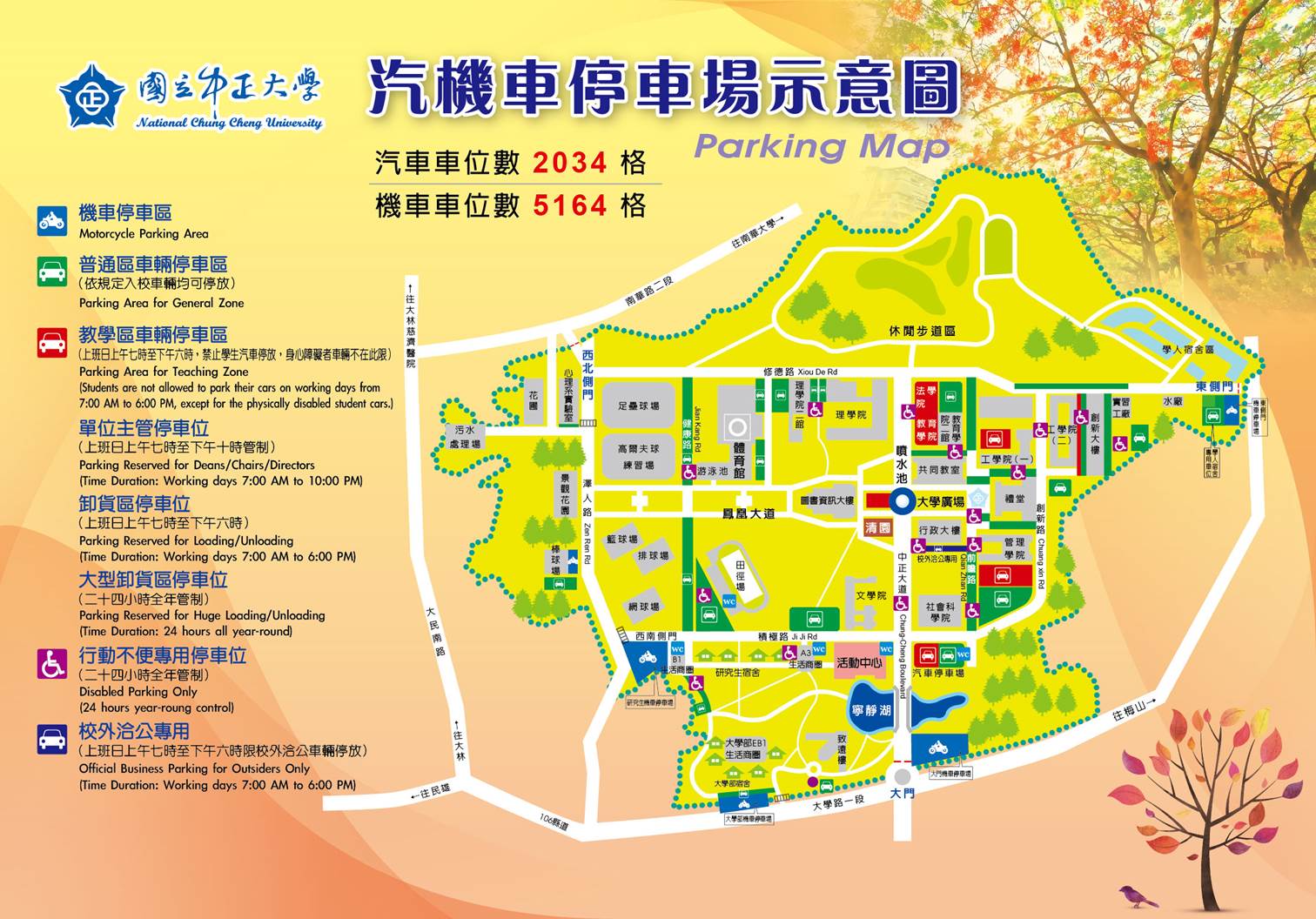 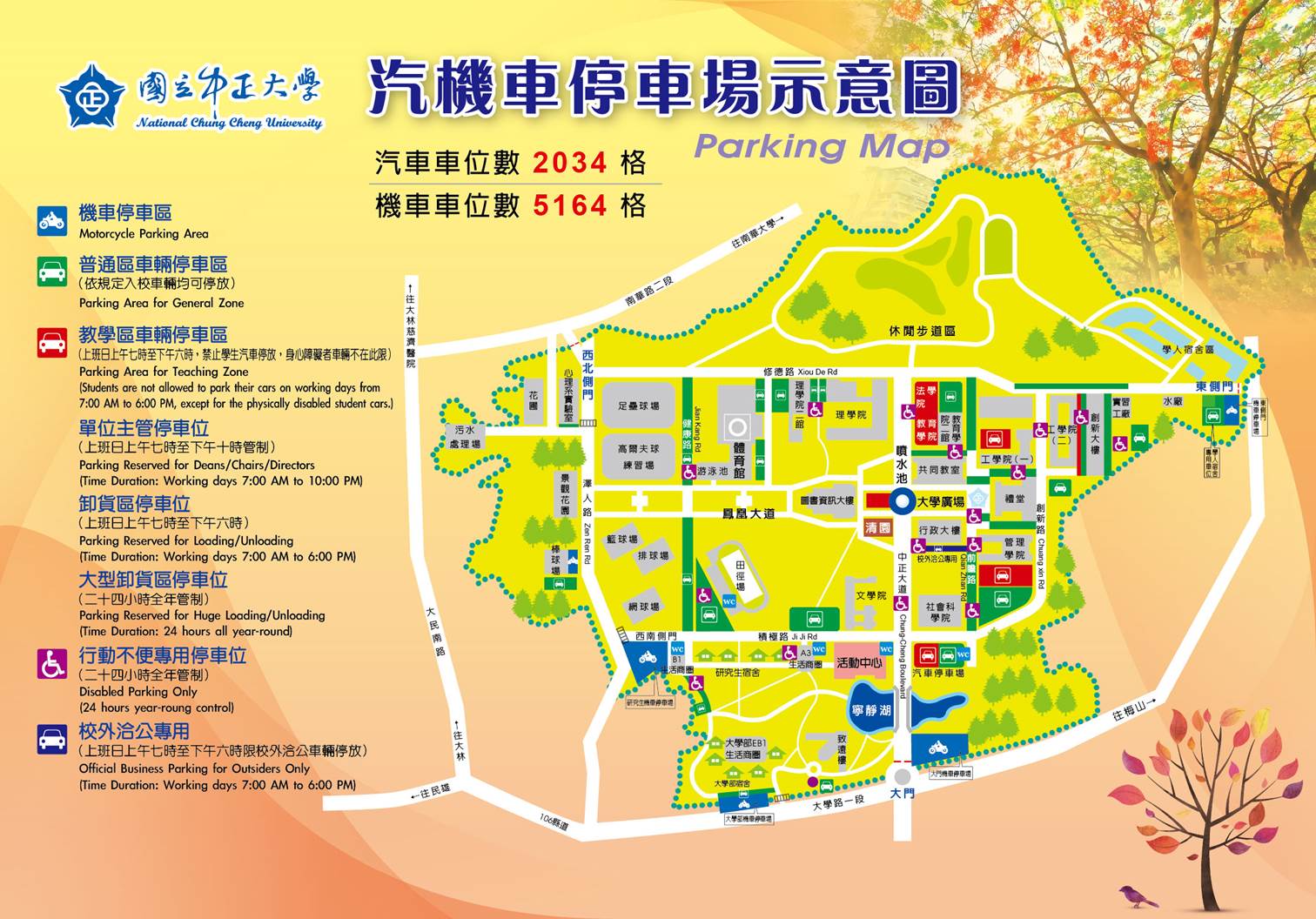 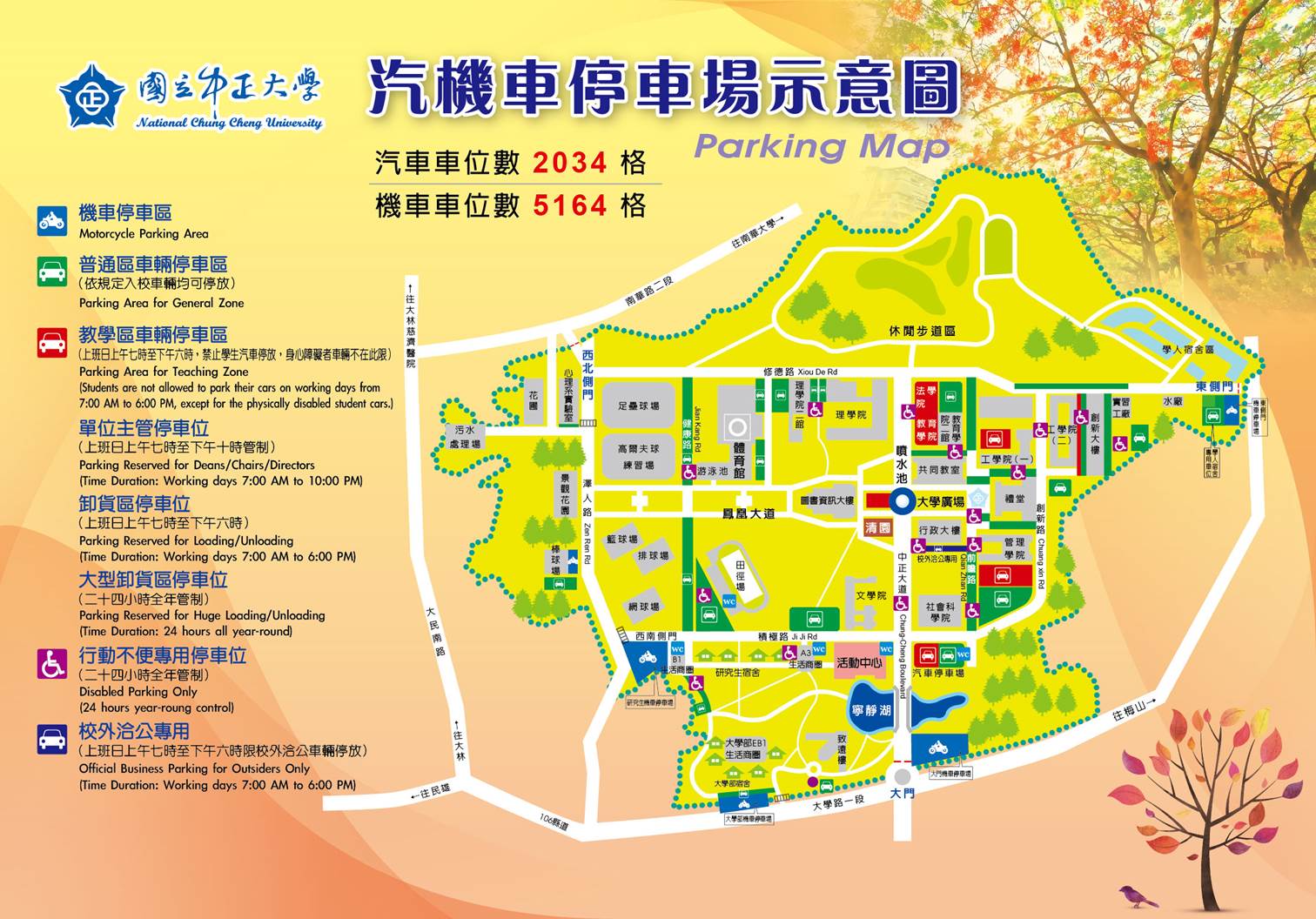 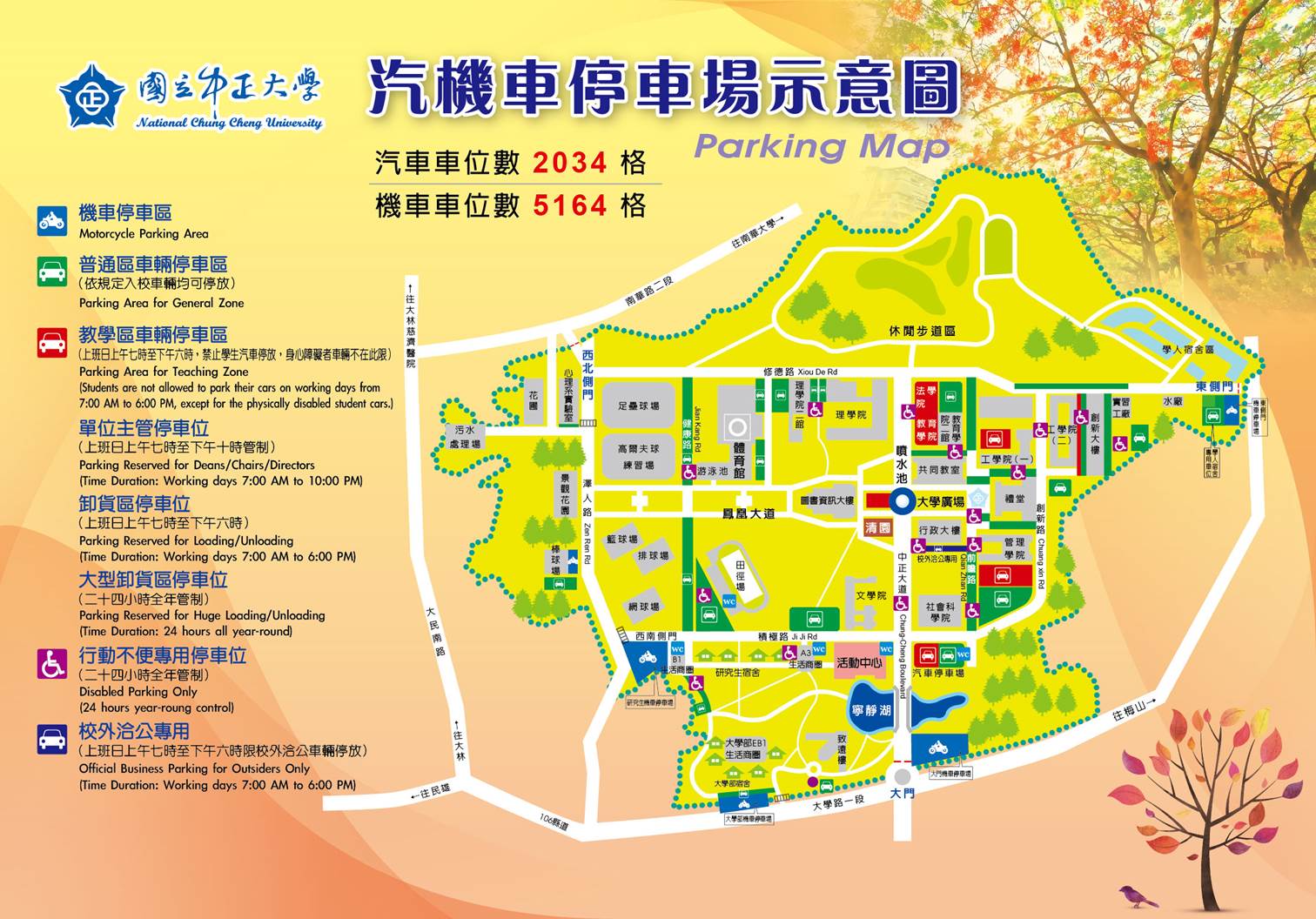